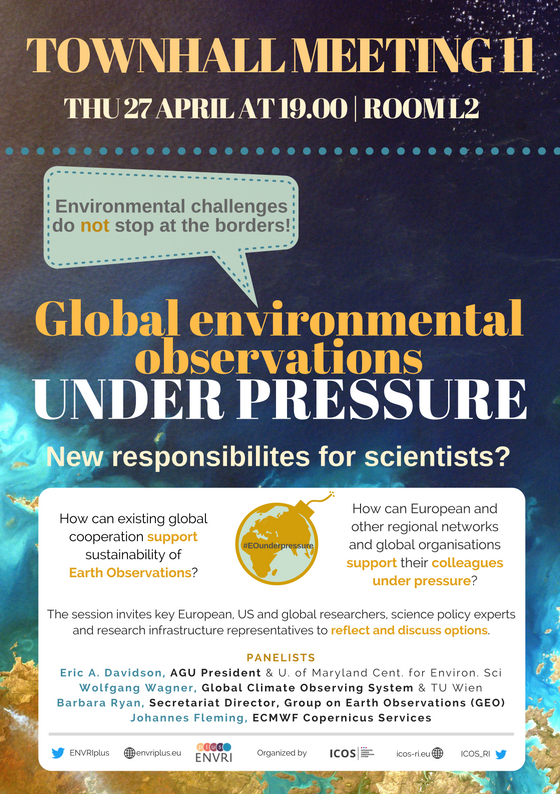 Townhall
Eric A. Davidson AGU
Wolfgang Wagner GCOS
Barbara Ryan GEO
Johannes Fleming Copernicus


Conveners
Ari Asmi  U.Helsinki / Cluster of European Research Infrastructures
Werner Kutsch, ICOS
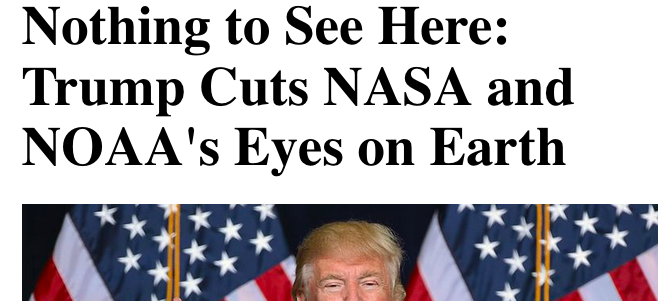 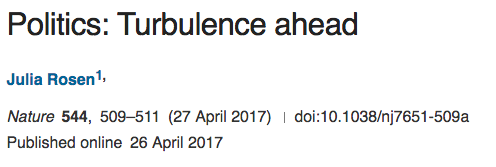 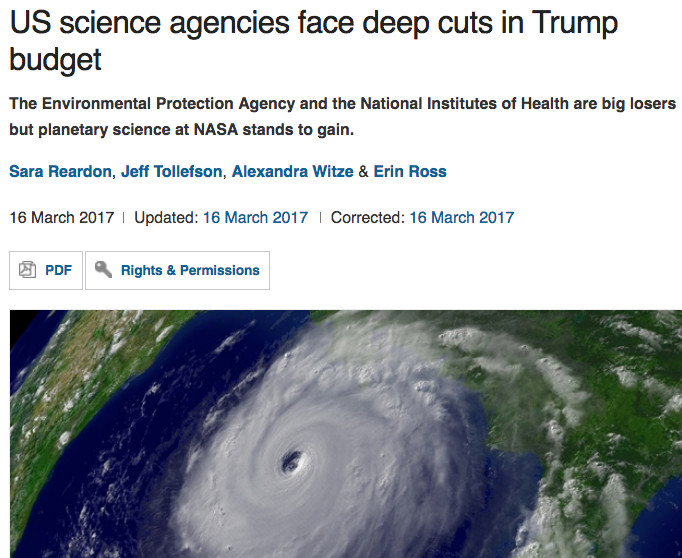 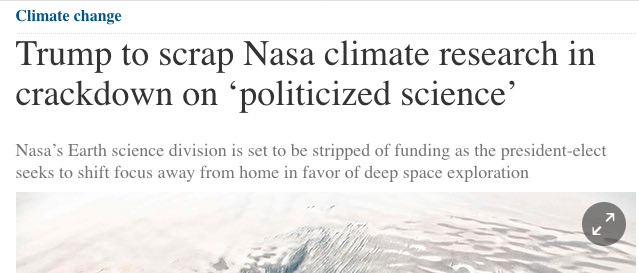 picture: TaxRebate.org.uk
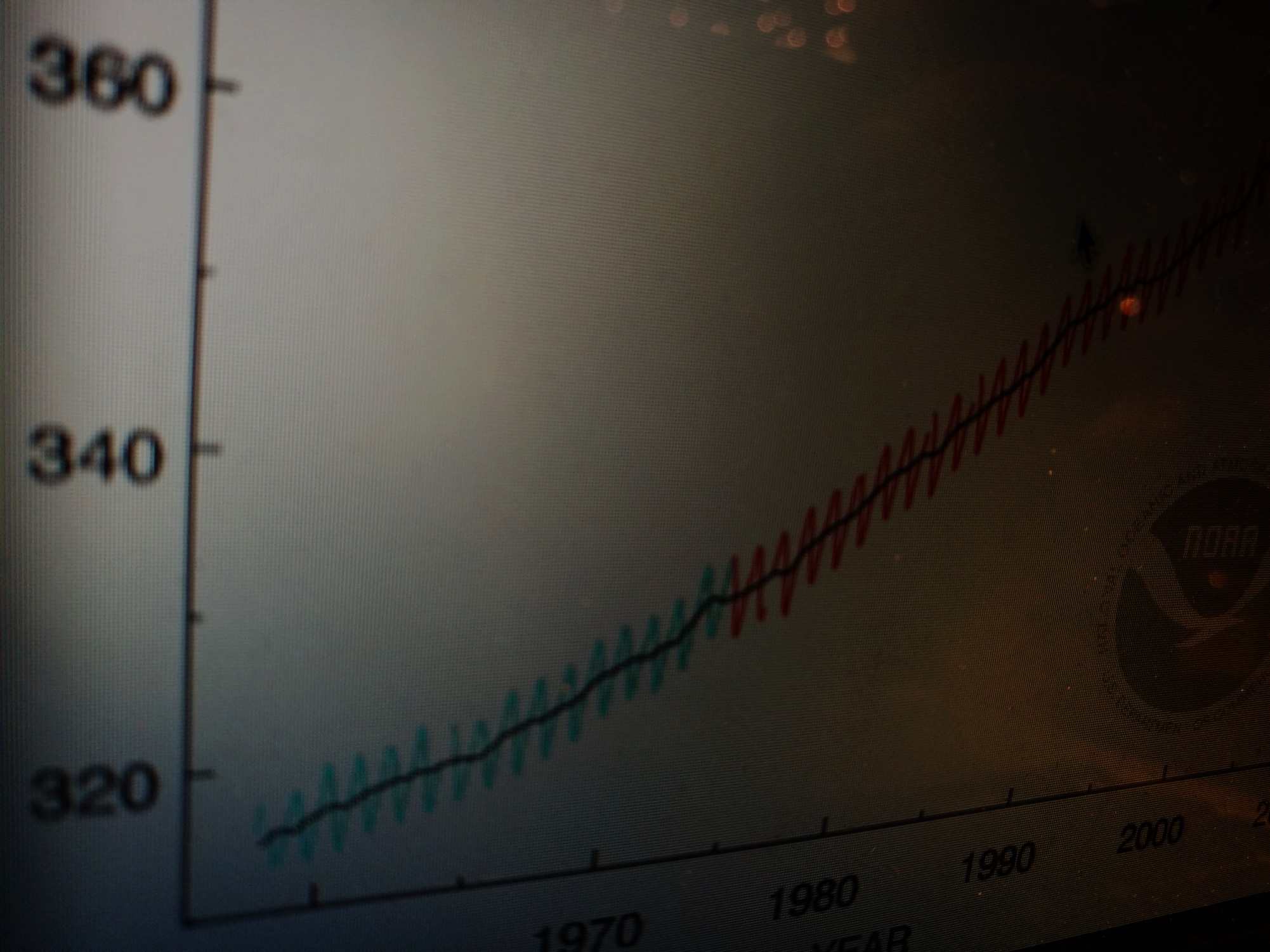 WHY?
Global problems need global observationsLong time series are needed to understand EarthGeographic or method gaps make solving	global challenges will be very difficult
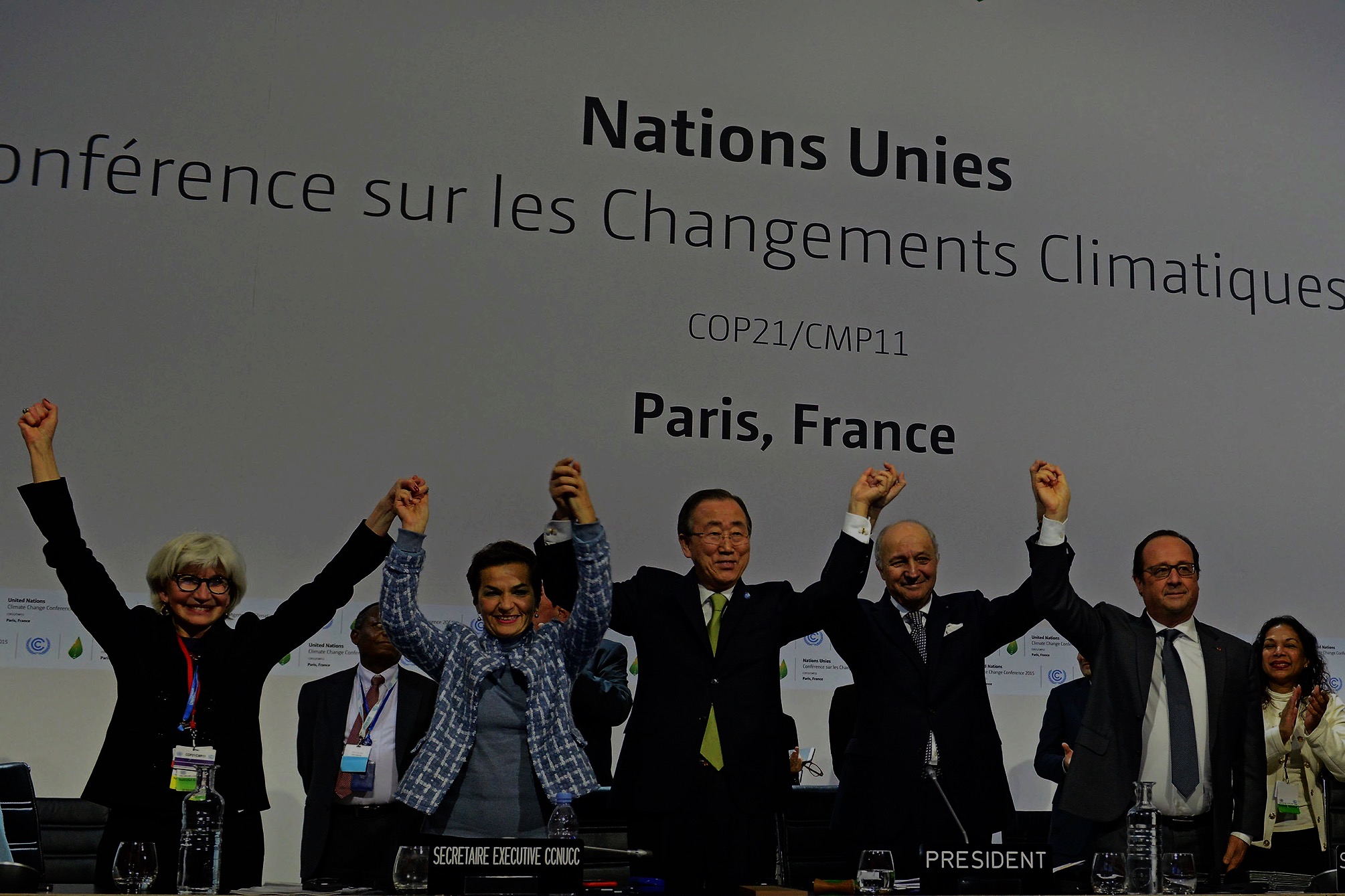 Short term question
Sustainability of the observations Global responsibility for supporting Earth System observations Are there international actors who can help us with this?
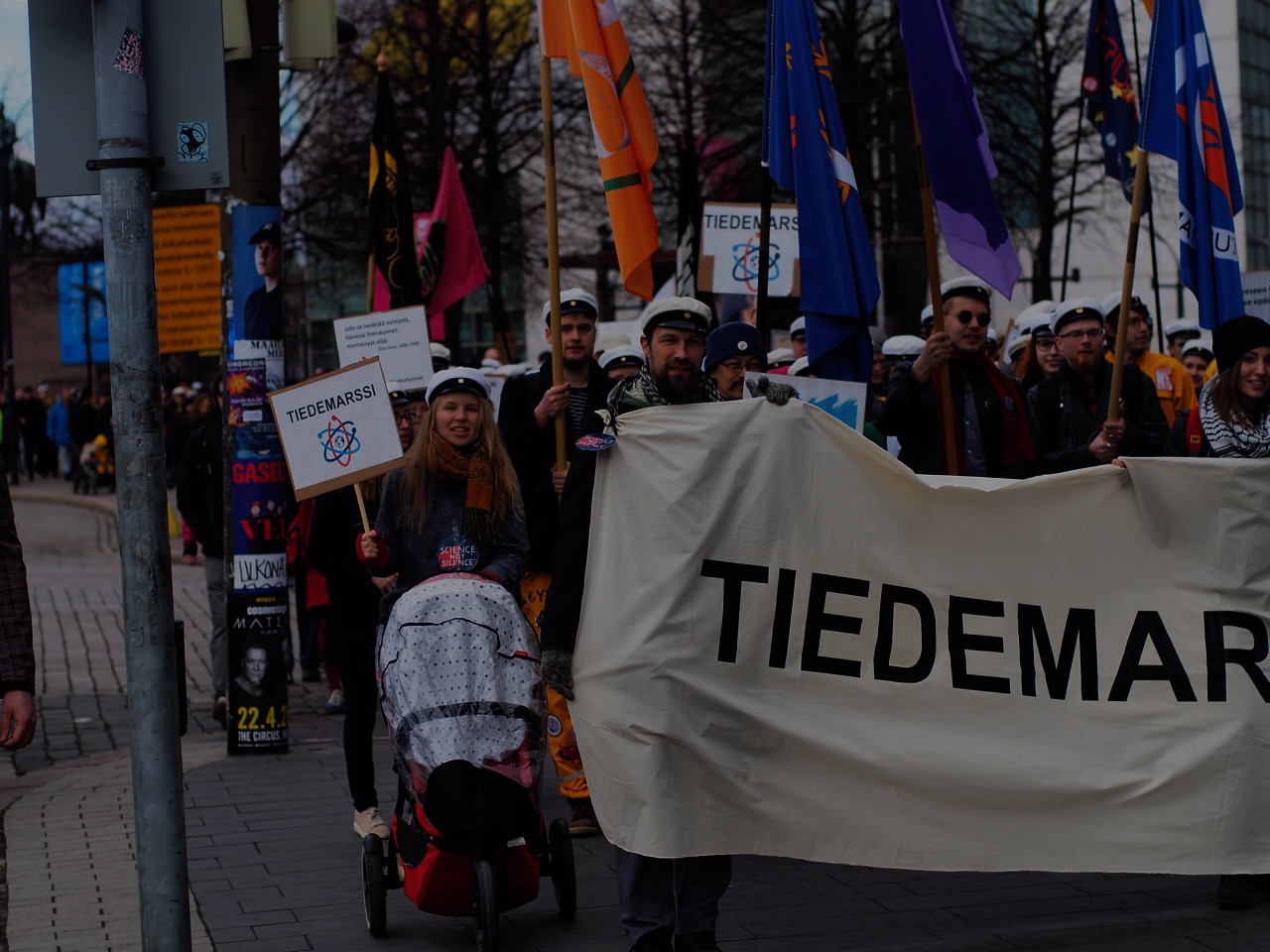 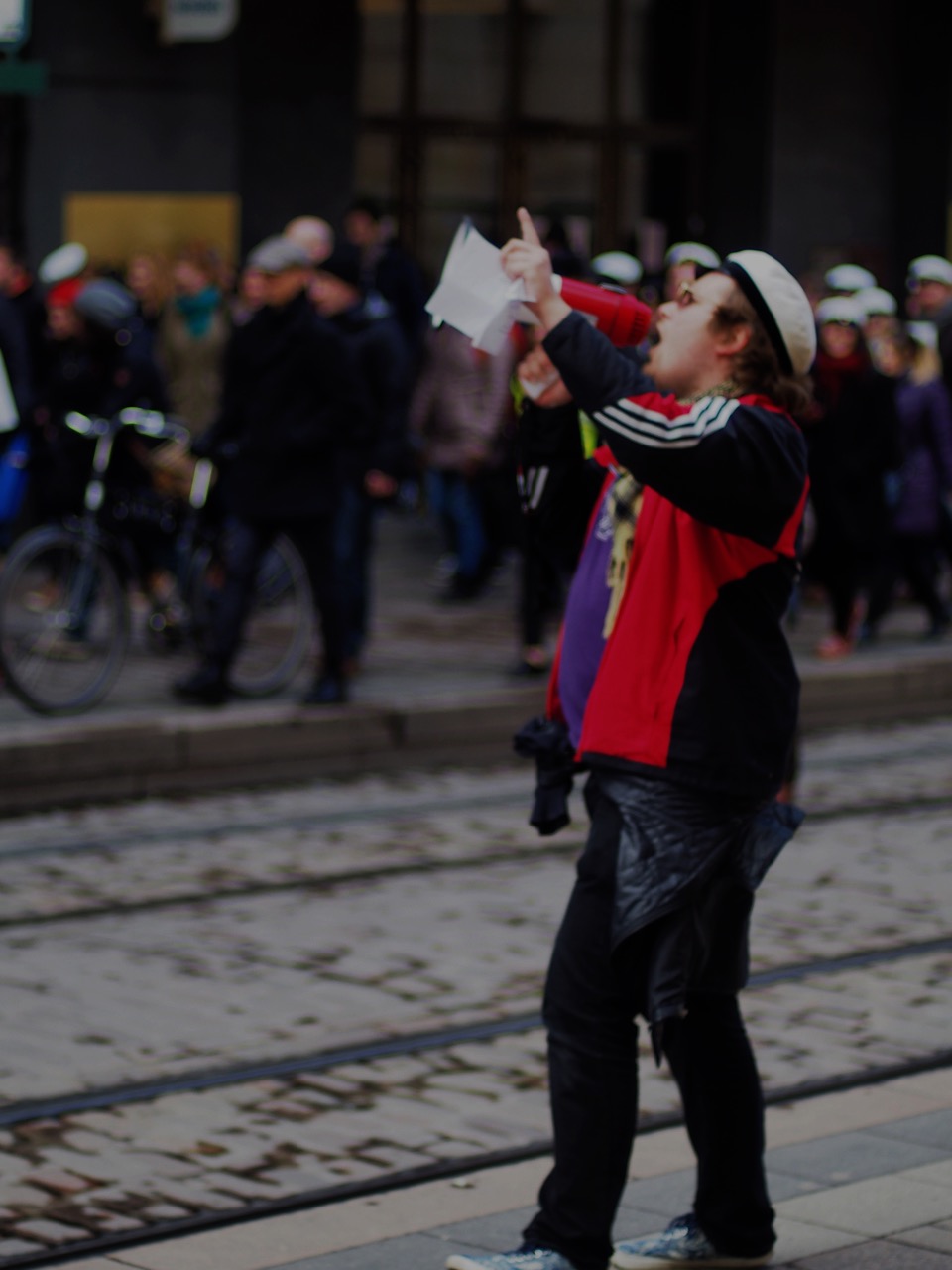 Long term question
Why it is easy to cut from EO?

Their value is not understood?


Communication of EO value to society
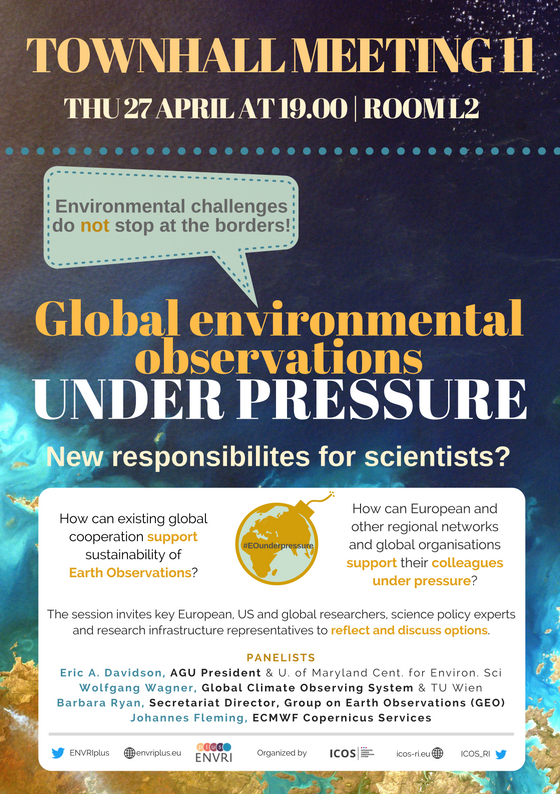 Townhall
Eric A. Davidson AGU
Wolfgang Wagner GCOS
Barbara Ryan GEO
Johannes Fleming Copernicus


Conveners
Ari Asmi  U.Helsinki / Cluster of European Research Infrastructures
Werner Kutsch, ICOS